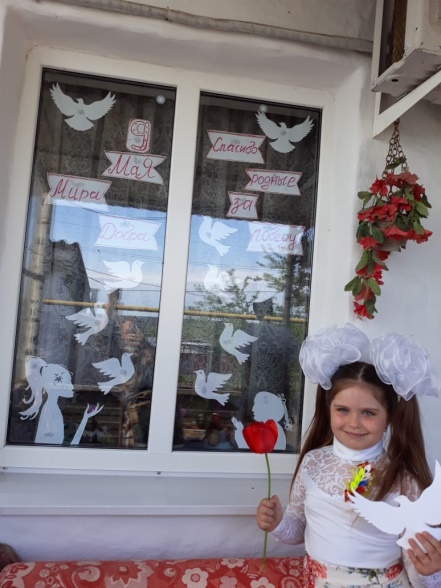 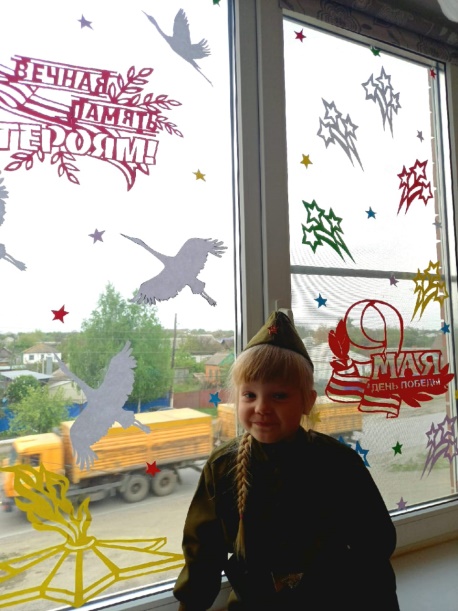 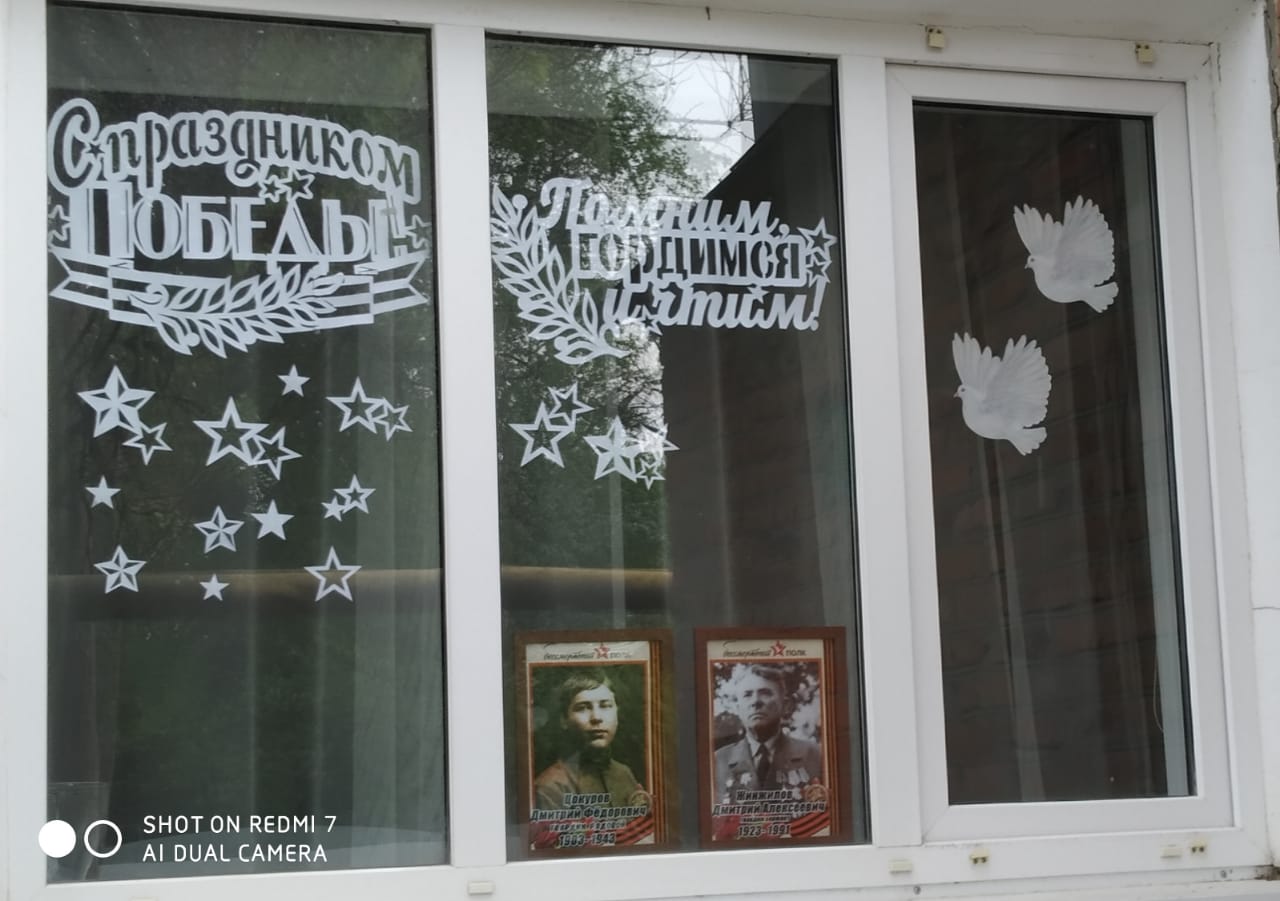 Мозолева Милана
Русанова Эля
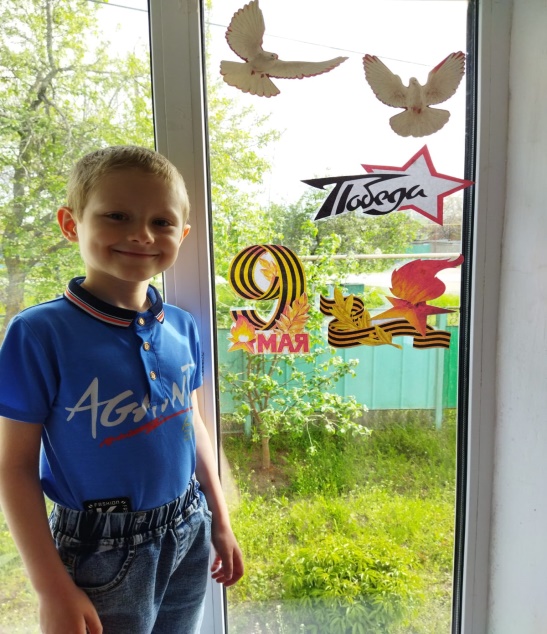 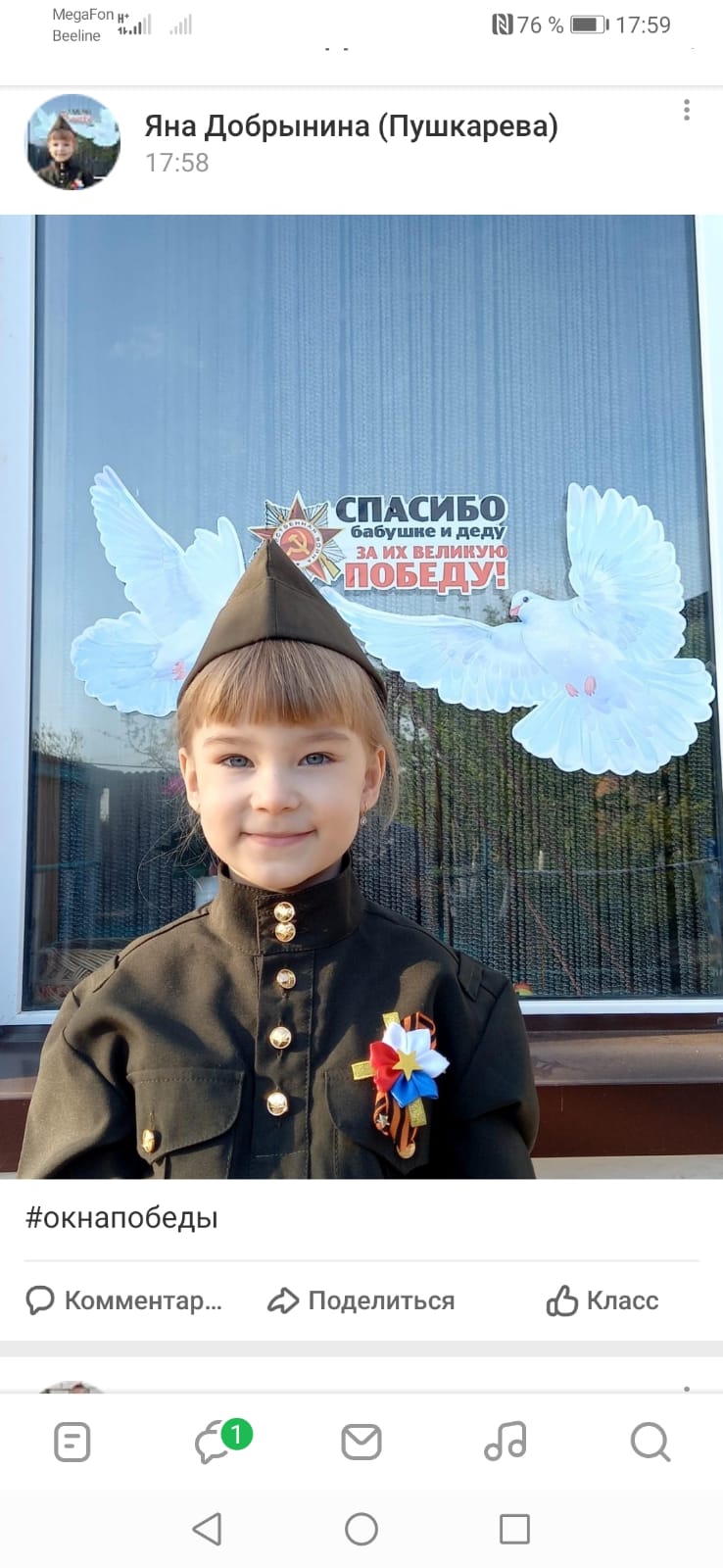 Семья Жинжиловых
#ОКНА ПОБЕДЫ
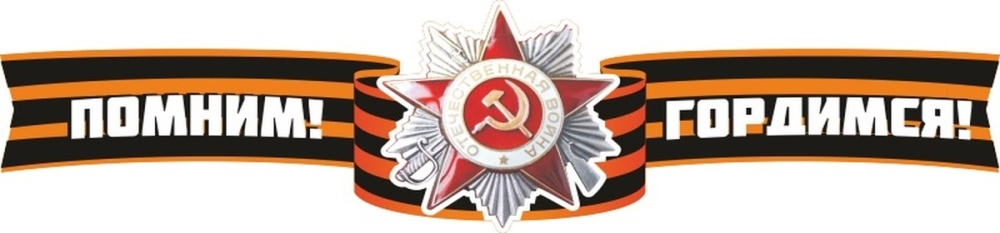 Курносов Кирилл
Добрынина Даша